Energie en beweging
Hoofdstuk 6: Natuurkunde Overal (vwo 4)
Energie
Energie is een abstract begrip; je kunt energie niet zien of voelen

Vormen van energie zijn:
chemische energie (voedsel, brandstoffen) Ech
veerenergie Ev
bewegingsenergie of kinetische energie Ek
stralingsenergie Estr
warmte Q
zwaarte-energie Ez

Als je energie hebt, kun je arbeid W verrichten
Arbeid W
Door arbeid te verrichten voeg je energie toe (positieve arbeid) of neem je energie op (negatieve arbeid) van een voorwerp/systeem

Arbeid verricht je door een kracht uit te oefenen:
kracht in de richting van de verplaatsing (positief)
kracht in de tegenovergestelde richting (negatief)

Als de kracht constant is geldt:
W = F ∙ s
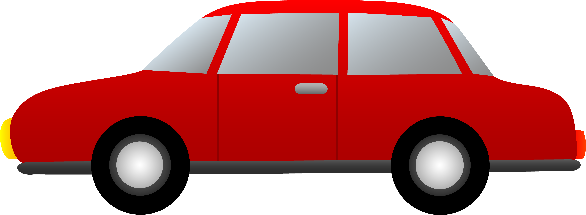 F
Mechanische energie
Mechanische energie zijn energie vormen die te maken hebben met kracht en beweging. De belangrijkste zijn:
bewegingsenergie of kinetische energie
zwaarte-energie
veerenergie
Wet van behoud van energie
Energie kun je niet maken of vernietigen; wel omzetten van één vorm in een andere vorm

Apparaten zetten energie om in andere vormen; liefst in nuttig vormen, maar ook ongewenste vormen (vaak warmte)

voorbeeld:
Een automotor zet chemische energie uit de brandstof om in bewegingsenergie (nuttig) en warmte (ongewenst)
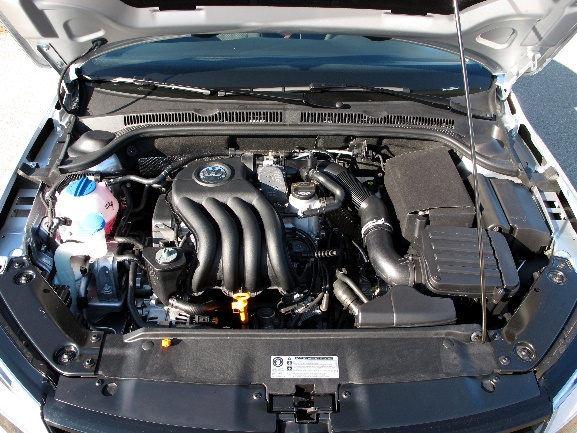 Energie opwekken
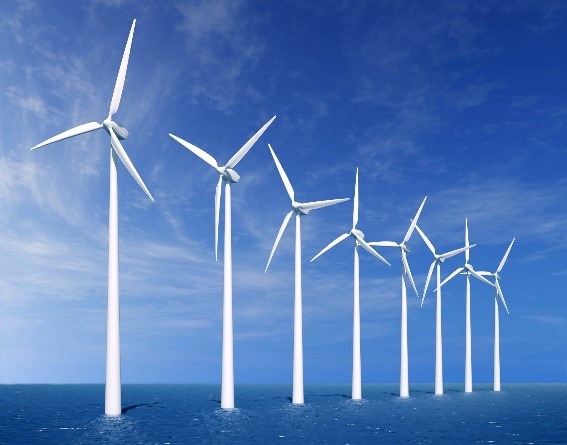 Volgens de wet van behoud van energie is dit een foute term

Een windmolen zet bewegingsenergie van de wind om in bewegingsenergie van de wieken. De dynamo/generator zet de bewegingsenergie van de wieken om in elektrische energie
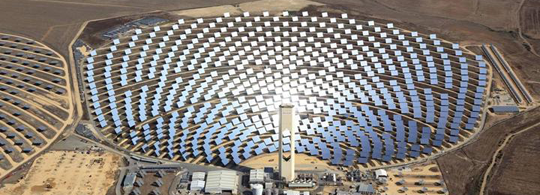 Huiswerk
maken 4, 6, 8, 10, 11, 12
Mechanische energiesoorten
zwaarte-energie of hoogte-energie
kinetische energie 0f bewegingsenergie
veerenergie
zwaarte-energie Ez
Zwaarte-energie is de energie die een voorwerp heeft doordat het zich op een bepaalde hoogte h bevindt. Door het bijvoorbeeld van die hoogte naar beneden te vallen kan het arbeid verrichten
Zwaarte-energie is ook de arbeid die ik moet leveren om het voorwerp naar die hoogte te tillen.

Om een voorwerp op te tillen heb je aan kracht minstens de zwaartekracht  Fz = m ∙ g nodig
en de arbeid W = F ∙ s = m ∙ g ∙ h = Ez
Ez = 0
h = 0 m is een keuze!
meestal is het laagste punt de handigste keuze
bewegingsenergie of kinetische energie Ek
Een auto rijdt 2x zo snel maar remt met dezelfde kracht. Wat gebeurt er met de …
remtijd wordt ….. x zo groot
gemiddelde snelheid tijdens het remmen wordt ….. x zo groot
afgelegde afstand tijdens het remmen wordt dus ….. x zo groot
de arbeid geleverd door de remmen wordt dus …… x zo groot

Een auto die 2x zo snel rijdt heeft 4x zoveel bewegingsenergie
Ek is dus evenredig met het kwadraat van de snelheid
Formule
Veerenergie Ev
Voor het uitrekken van een veer moet je arbeid verrichten. Die arbeid wordt daarna opgeslagen als veerenergie
Arbeid is de oppervlakte onder de (F,s)-grafiek

Hoeveel arbeid moet je leveren om de veer 5 cm uit te rekken?

W = ½  20 ∙ 0,05 = 0,50 J
Algemeen
Voor de uitrekking van de veer geldt: F = C ∙ u

Voor de arbeid geldt (oppervlakte driehoek): 

W = ½ F ∙ s =  ½  (C ∙ u ) ∙ u = ½ C ∙ u2

Voor de opgeslagen veerenergie geldt dus ook: Ev = ½ C ∙ u2
Huiswerk
maken 15, 16, 17, 20, 21, 22
Toepassen
Onderscheid 2 gevallen

Er werken geen externe krachten zoals spierkracht, wrijvingskracht, ... . Zwaartekracht en veerkracht mogen wel. Volgens de wet van behoud van energie blijft de hoeveelheid energie dan constant.
Er werken wel externe krachten de totale hoeveel energie neemt toe of af
Situatie 1: geen externe krachten
gebruik: Etot,A = Etot,B
Welke energievormen heb je in A?
alleen zwaarte-energie Ez,A = m ∙ g ∙ h

Welke energievormen heb je B?
alleen kinetische energie Ek,B = ½ m ∙ v2

dus: Etot,A = Etot,B      m ∙ g ∙ h = ½ m ∙ v2
als bv.  h = 5 m      9,8 ∙ 5 = ½ v2    v = 9,9 m/s
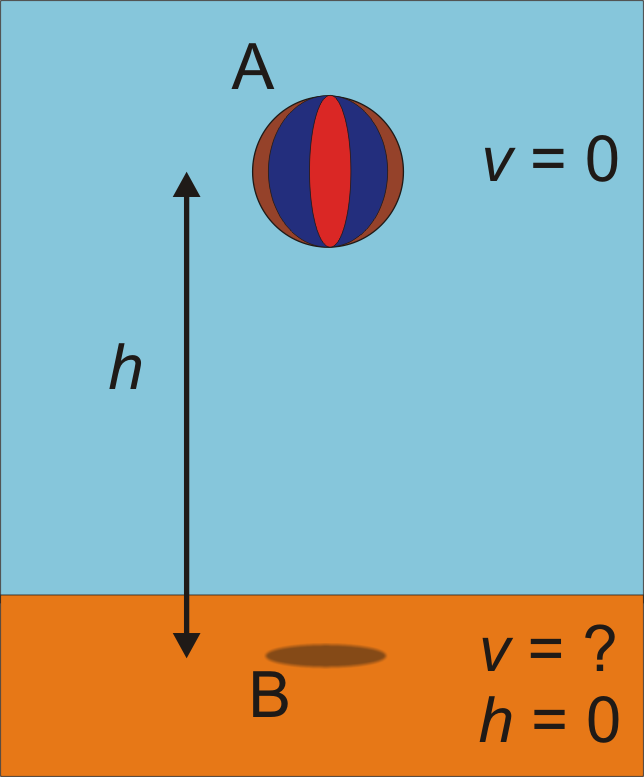 situatie 2: wel externe krachten
Door de arbeid van de krachten neemt de energie toe of af.




Werkwijze:    Ek,A + Wsom = Ek,B      of     ΔEk = Wsom
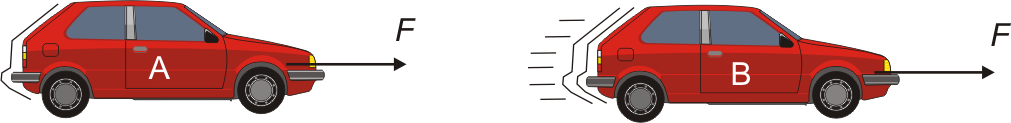 Vallende bal
het probleem met de vallende bal kun je ook oplossen op de tweede manier

Welke kracht verricht arbeid?
zwaartekracht: W = F ∙ s = Fz ∙ h = m ∙ g ∙ h

Ek,A + Wsom = Ek,B        0 + m ∙ g ∙ h = ½ m ∙ vB2
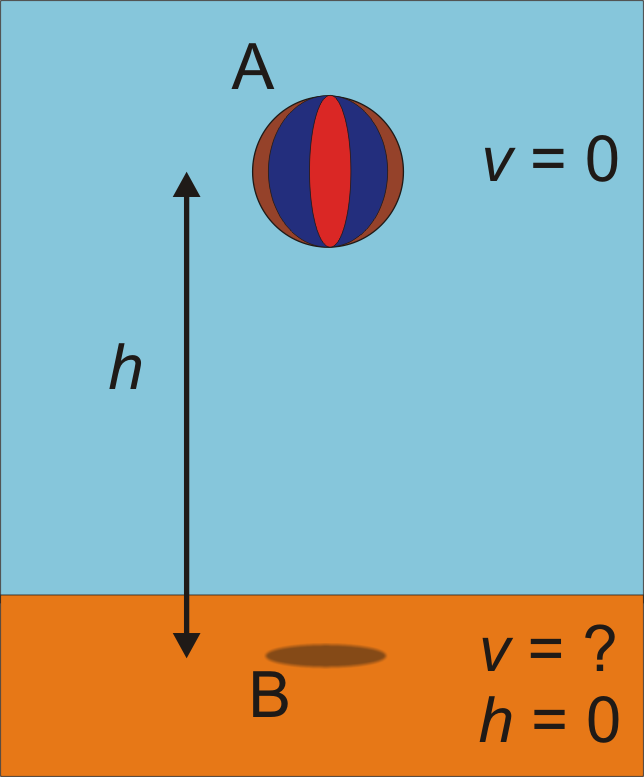 Huiswerk
maken 25 t/m 36 (2 weken de tijd)
De uitwerkingen van 33b en 33c zijn fout. Zie je wat er mis is?
Energie door verbranding
Huiswerk
maken 45, 46, 49, 51
Vermogen P
Vermogen bij constante snelheid
Rendement
Huiswerk
maken 54, 56, 58, 60
Video
Natuurkunde voor de 2de fase: energie